Мы, ребята, молодцы!     Любим спортом заниматься. На уроках отвечать   И  пятёрки получать.
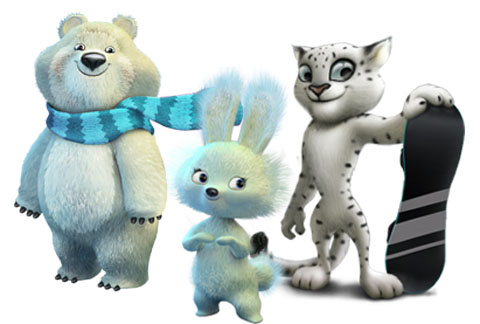 Части речи
Кто?
Что?
Лыжи
Коньки
Хоккей
Какой?
Какая?
Сильный
Ловкий
Что делать?
Что делают?
Что делает?
Бегать
Играть
Предмет
Признак
Действие
Слова - названия
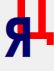 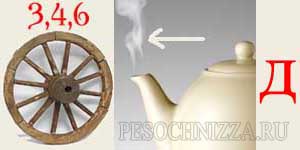 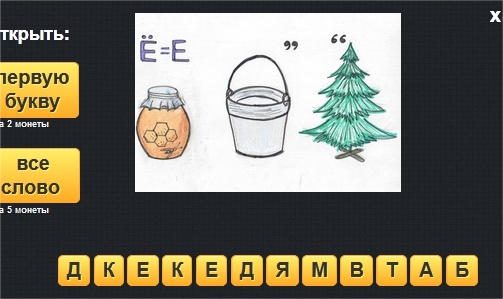 Медведь
заяц
леопард
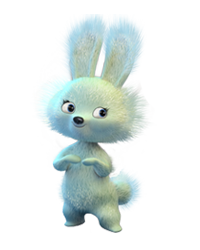 Закончите стихотворение
Белый Мишка, Добрый Зайка
И весёлый Леопард.
Подружиться с вами  каждый рад.
Будем дружбой дорожить
  ____________________
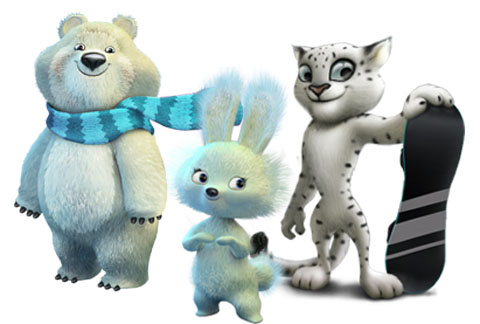 Спасибо за урок!
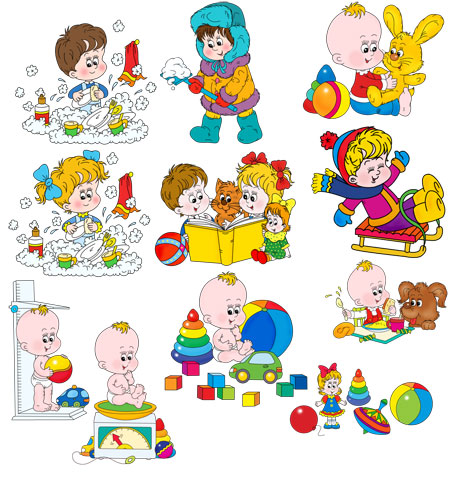